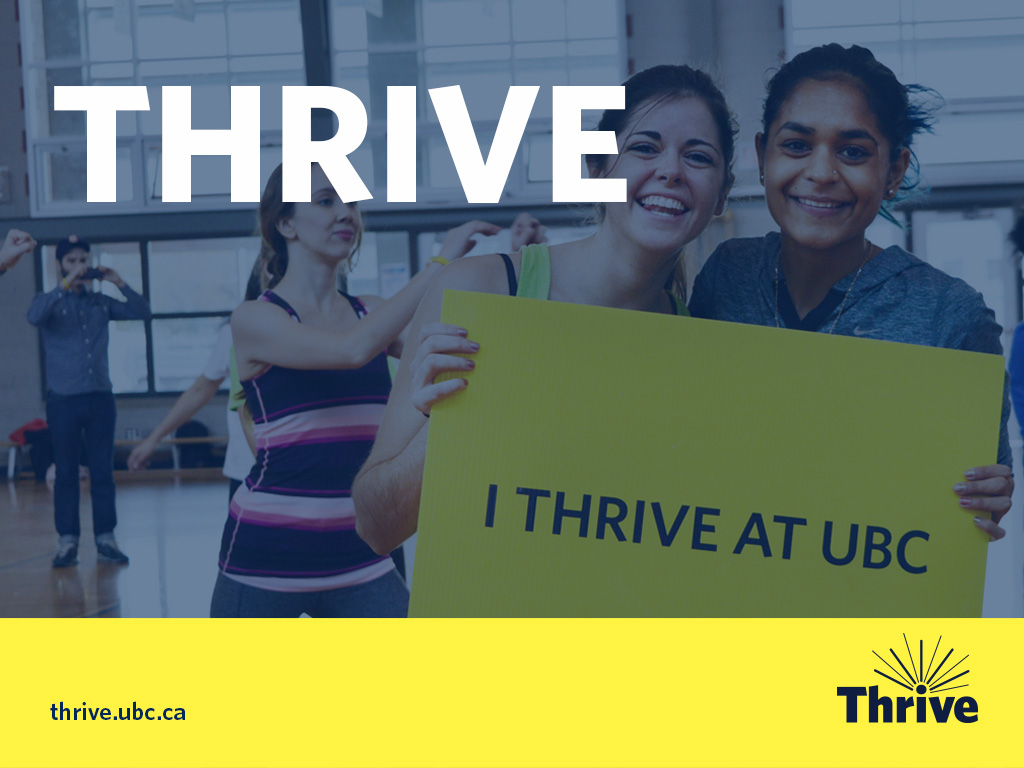 HEADING
Body copy
Body copy
Small copy
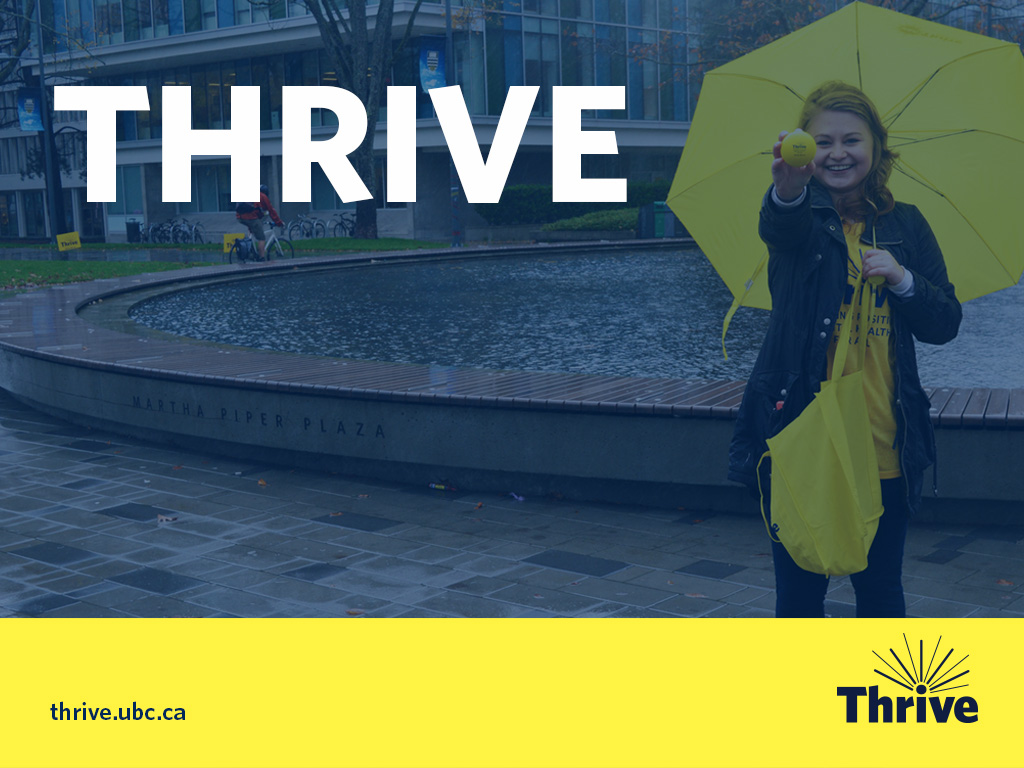 HEADING
Body copy
Body copy
Small copy